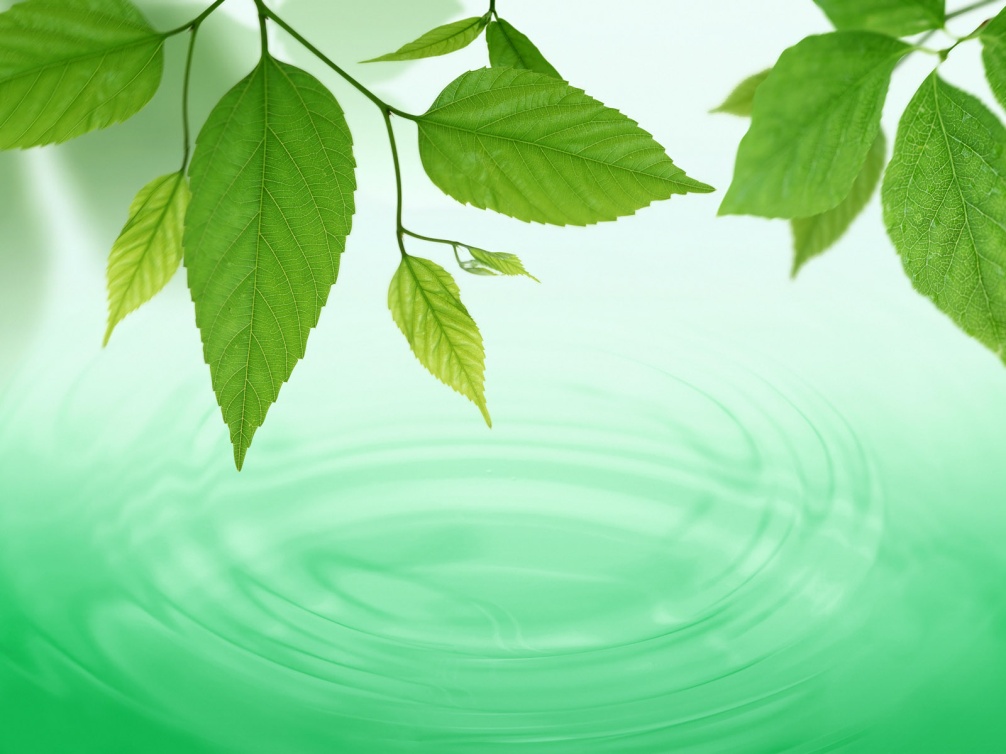 ЙОГАТЕРАПИЯ ДЛЯ ДЕТЕЙ
Ирина Валериевна Ленская, 
учитель физической культуры
школы № 167 Центрального района
Санкт-Петербурга
СОДЕРЖАНИЕ
1.Основные понятия
2.Группы асан
3.Физиологический эффект каждой группы
4.Гармоническое развитие ребенка
1.Основные понятия
АСАНА- фиксация тела в определенном 
положении, оказывающем полезное физиологическое воздействие на организм
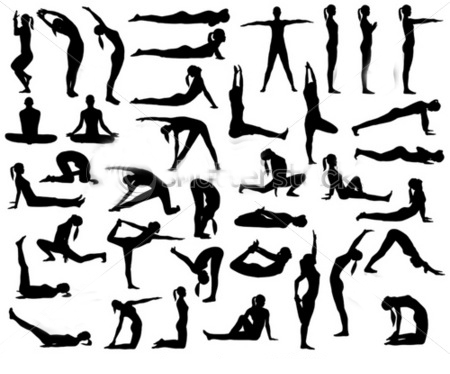 2.Группы асан
Равновесие
2.Прогибы
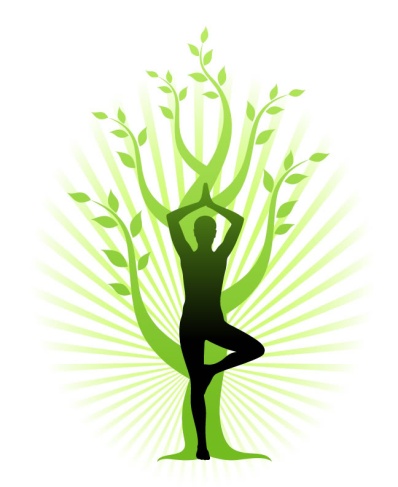 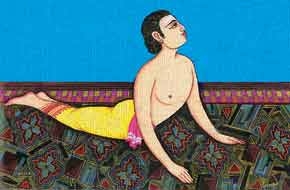 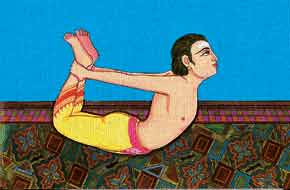 3.Наклоны
4.Сидя
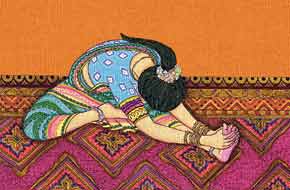 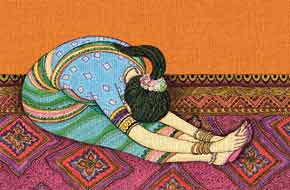 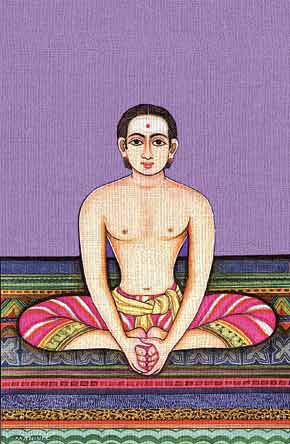 2.Группы асан
5.Скрутка
6.Релаксакционная
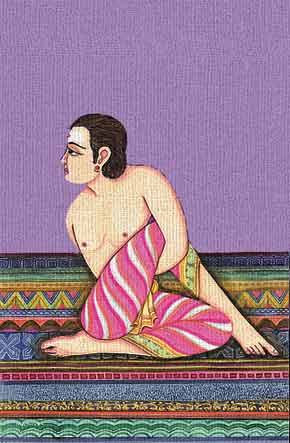 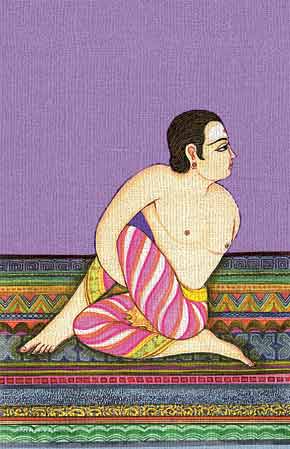 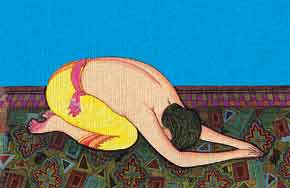 7.Перевернутые
8.Шавасана
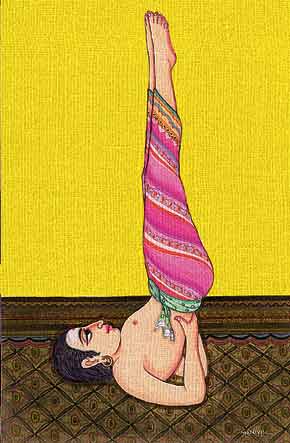 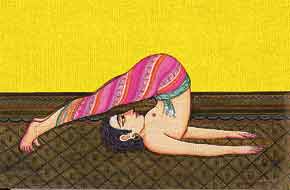 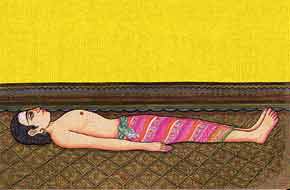 3.Физиологический эффект  каждой группы
Равновесие
Эффект:
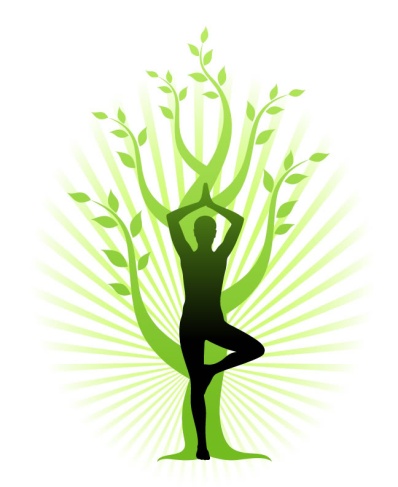 в этой асане растягиваются и укрепляются мышцы ног и спины, тонизируются органы живота, расширяется грудь. Исчезает скованность в ногах, спине и шее, уменьшаются боли в этих частях тела. За счет продольного скручивания позвоночника поза способствует развитию гибкости спины.
3.Физиологический эффект  каждой группы
2.Прогибы
Эффект:
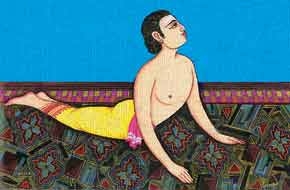 эта асана стимулирует деятельность почек и надпочечников, щитовидной и поджелудочной  желез. Укрепляет позвоночник, делает его подвижным, тонизирует нервы позвоночника, способствует устранению жировых  отложений на животе и бедрах.
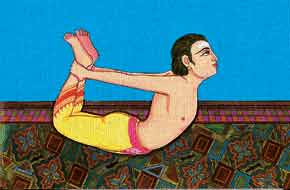 3.Физиологический эффект  каждой группы
3.Наклоны
Эффект:
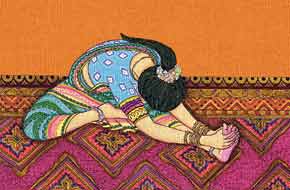 эта асана улучшает функции печени, селезенки, почек, поджелудочной железыи других органов брюшной полости. Дает отдых сердцу, успокаивает нервы. Увеличивает подвижность позвоночника, способствует исправлению его искривлений, растягивает и тонизирует, мышцы спины, ног и рук.
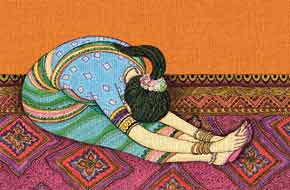 3.Физиологический эффект  каждой группы
4.Сидя
Эффект:
является одним из упражнений, сохраняющих подвижность позвоночного столба и, следовательно молодость тела.
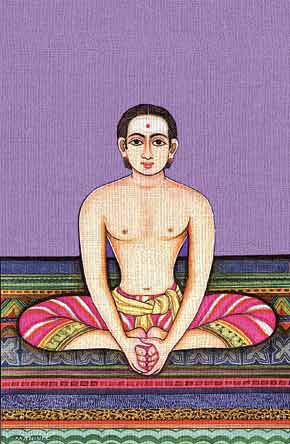 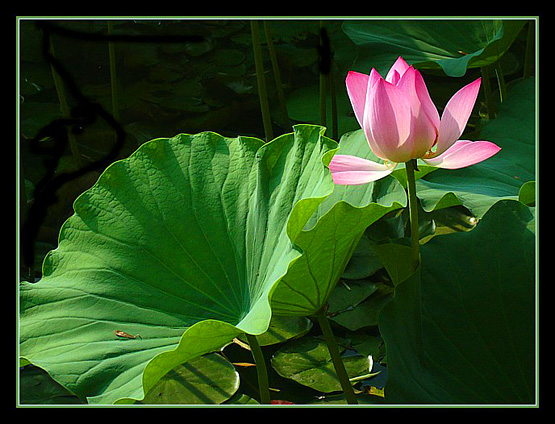 3.Физиологический эффект  каждой группы
5.Скрутка
Эффект:
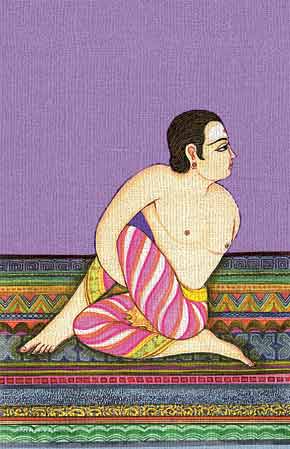 эта асана излечивает боли в спине, пояснице и бедрах. Улучшается работа всех органов пищеварения. Укрепляются плечевые суставы и связки.
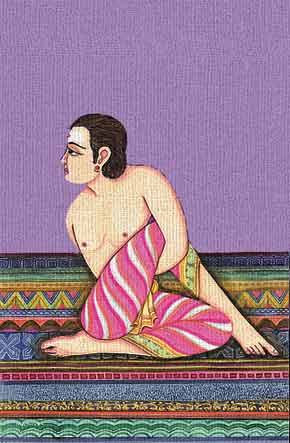 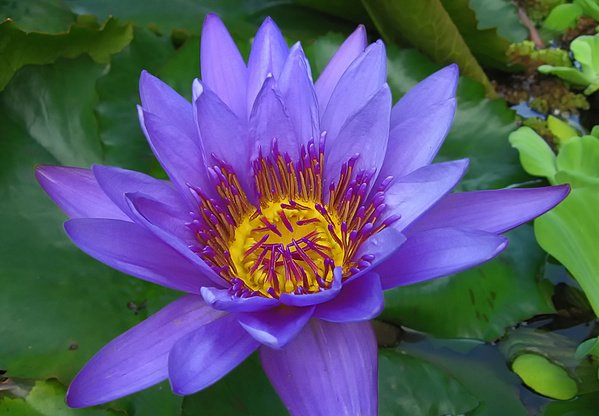 3.Физиологический эффект  каждой группы
6.Перевернутые
Эффект:
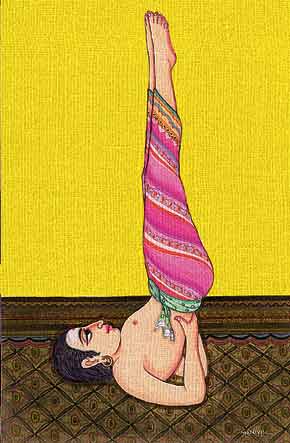 эта асана устраняет несварение, анемию, повышает аппетит и общий жизненный тонус организма, улучшается кровоснабжение мозга, восстанавливается гормональное равновесие, успокаивается нервная система.
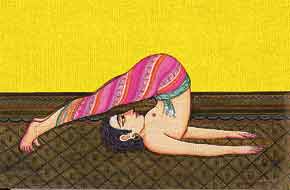 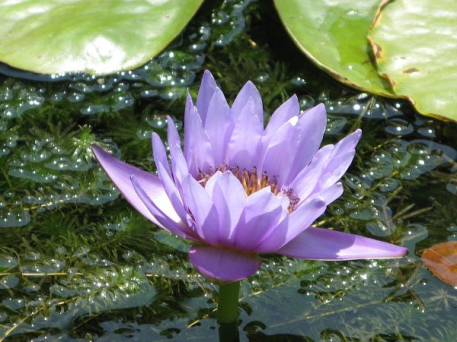 3.Физиологический эффект  каждой группы
7. Шавасана - расслабление
проверяем расслабление от кончиков пальцев руки до плечевого пояса и обратно. Расслабляются кончики пальцев, стопа, голень, икра, колено, бедро, таз. Ваше туловище полностью расслаблено.
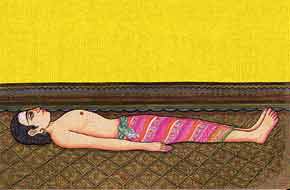 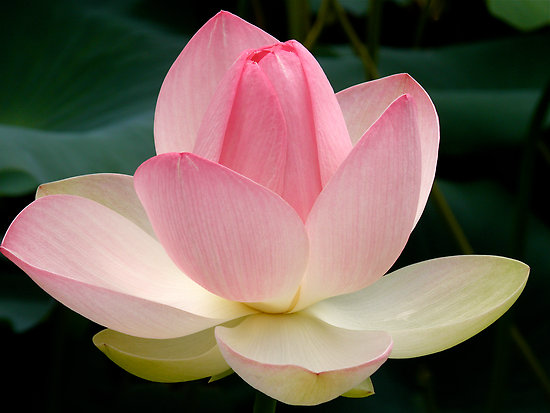 4.Гармоническое развитие ребенка
Рациональное питание
Двигательная активность
Здоровый ребенок
Питье воды
(талая вода,
«холодный кипяток»)
Витамины и 
минеральные 
вещества
Массаж             Растяжки     Спортигры
Сон 9-10ч, 
t16-18С
Закаливание
Солнце        Вода          Босохождение
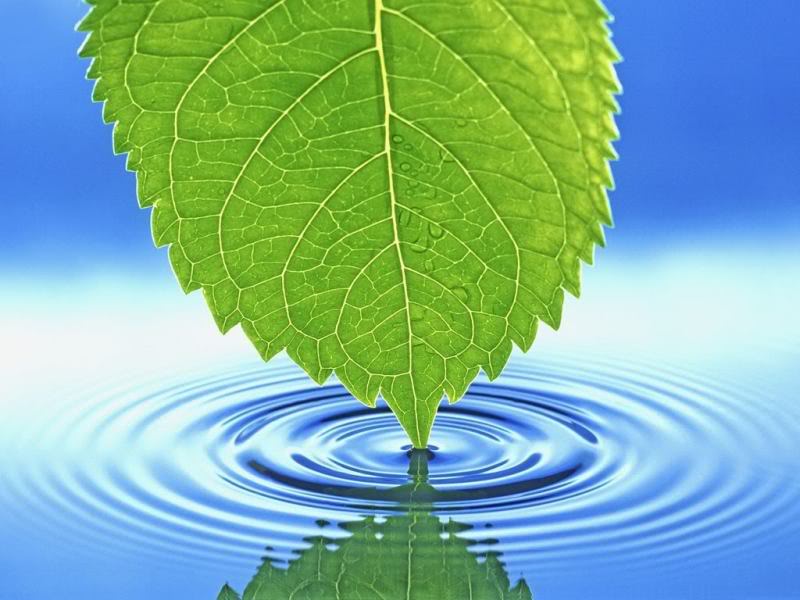 Пытаюсь зажечь в них хотя бы свечу,
Не худшая все-таки участь…
Мне кажется - я их чему-то учу,
А это они меня учат.
А. Дольский